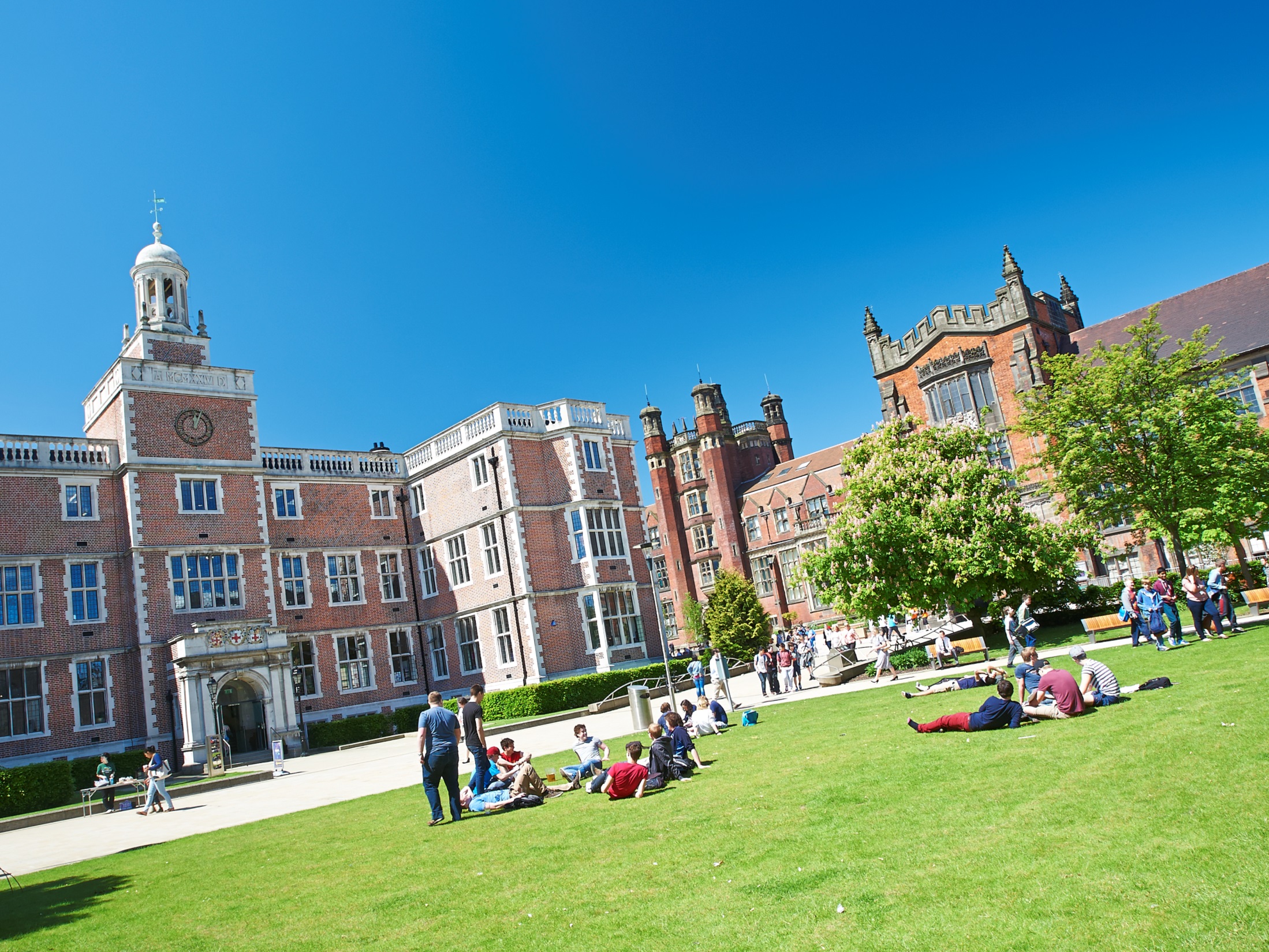 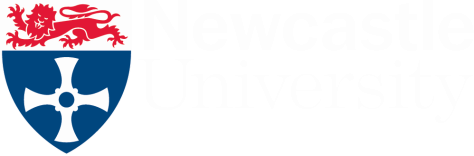 Careers
Ryan Marr
Facts and Figures
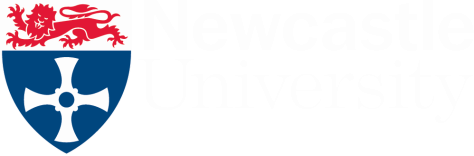 We are one of the
Top 20 ‘Most
Targeted’
universities by the UK’s
leading employers
(The Graduate Market Report 2012–13)
3rd in the UK for quality of staff and lecturers
Times Higher Education Student Experience Survey
6th in the UK for Student Satisfaction
Lloyds Bank Survey 2014
1st in the UK for Quality of Social Life
Lloyds Bank Survey 2014
Top 1% of world universities
QS World University Rankings 2014/2015
4th in the UK for Quality of Student Life
Lloyds Bank Survey 2014
95% of NCL students go into graduate employment or future study within first six months
13th in the world for our careers advice
out of 163 institutions.
(International Student Barometer 2012)
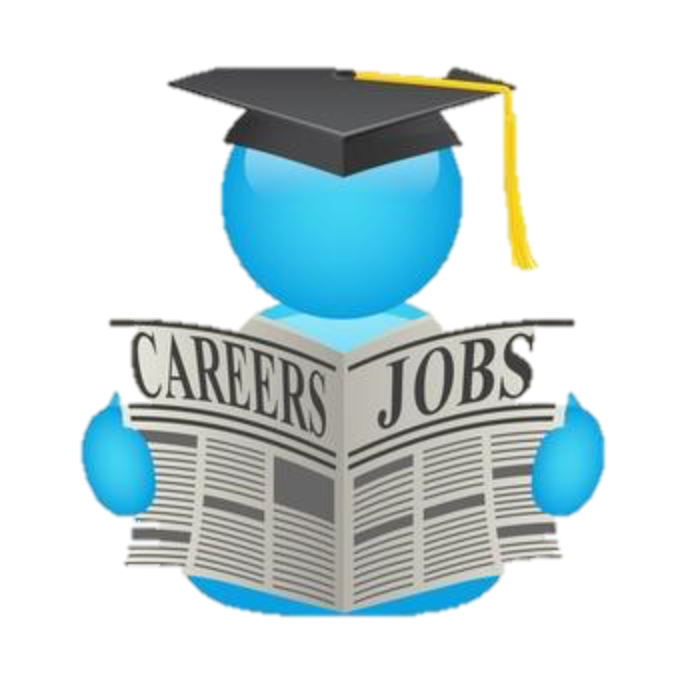 Careers Service
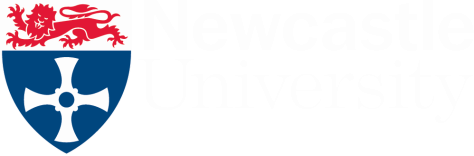 Career Advice
Drop in CV checks
Mock Assessments
Recruitment Fairs
Support after Graduation
Careers Workshop
Multi-Award Winning Careers Service
Rise-up
Vacancies Online
Further Advice
Time Out Advice
Great Employer Links
Newcastle Work Experience
NCL+ Award
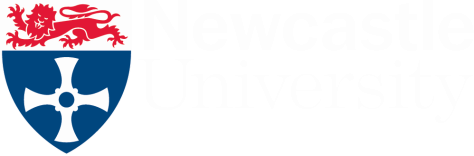 World and Media
Volunteering
Earn and Learn
Represent the University
Clubs, Societies and Events
Course Rep
Societies Officer
CV Advisor
Careering Ahead Blogger
Go Play Coach
Hall Rep
Events Crew
Jobs OC
Language Learning
Passport to Work
Student Mentor
Rise up
Part-time Jobs
Journalism
Sports Volunteer
Student Ambassador
Student Society
Holiday Work
Broadcaster
Student Advice Centre
Union Officer
Student Ambassador
Student Exchange
Sustainability Volunteer
Sports Centre Jobs
Maths & Stats Specific 					Advice
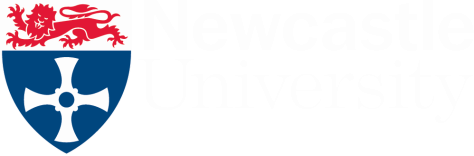 Maths & Stats Related Skills
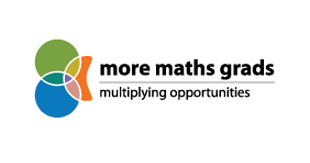 Group work Experience
Presentation Skills
Report Writing Experience
Mathematical Skills and Career Development module
Maths & Stats Careers Help
Careers Fairs
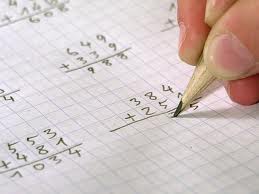 What Next?
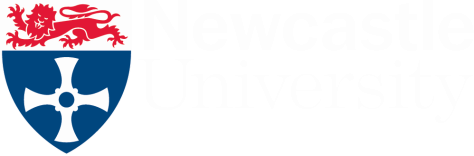 Further Study
Crime Analyst
Software Developer
Investment Banker
Statistician
Time Out
Computer Game Designer
Actuary
Teacher
Sports Betting
Engineer
Accountant
Data Analyst
Cryptographer
Air Traffic Controller
Consultant
Further Study
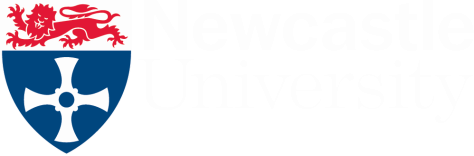 MSc or PhD
Expertise in Interesting Subject
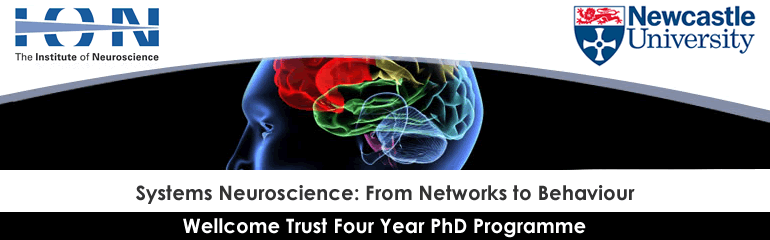 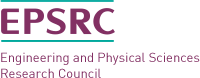 4 Year PhD Programme – Systems Neuroscience
4 Year Doctoral Training in Carbon Capture and  Storage, and Cleaner Fossil Energy
Funding
Boost Career Prospects
Example Students
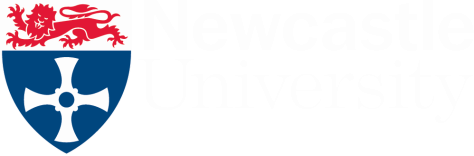 Joe
Jack
EPSRC Centre for Doctoral Training in Cloud Computing for Big Data
Joint PhD in M&S and 
Civil Engineering
Statistical analysis of road safety
Only 12% of data recorded is used
Working with a large, multinational German company
Sites like Facebook and Amazon use data to recommend to users
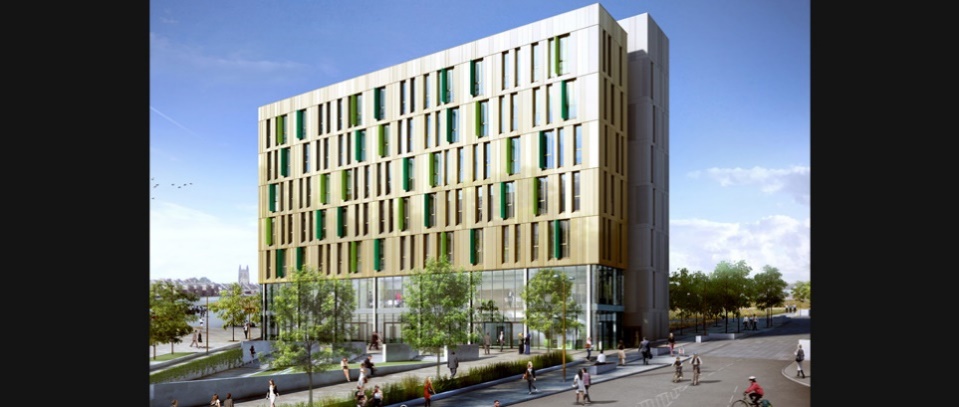 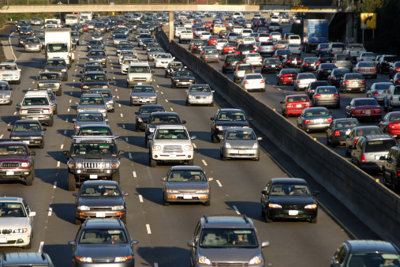 Employment Routes
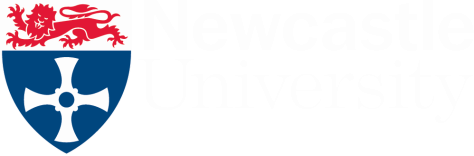 Summer Internship
Graduate Scheme or Job
4-10 week summer vacation work placement
Full-time work beginning September after graduation
May lead to conditional offer of employment subject to graduation
Employment
My Advice
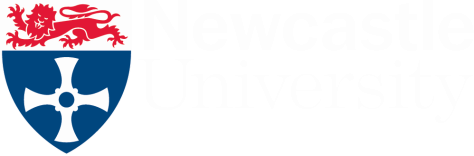 Start looking in good time
Consider preferred division of employment
Start applying 
Take your time and make each one count!
Practice and prepare for next stages
Careers service – mock interviews and psychometric tests
Think Outside The Box
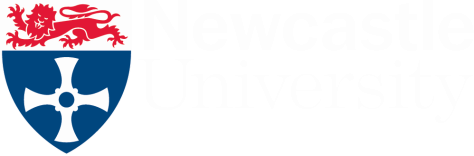 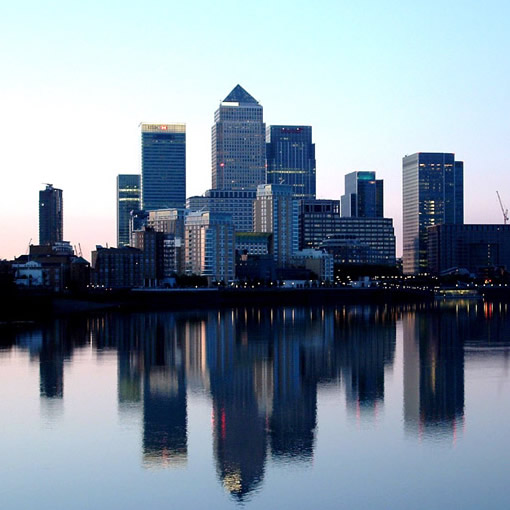 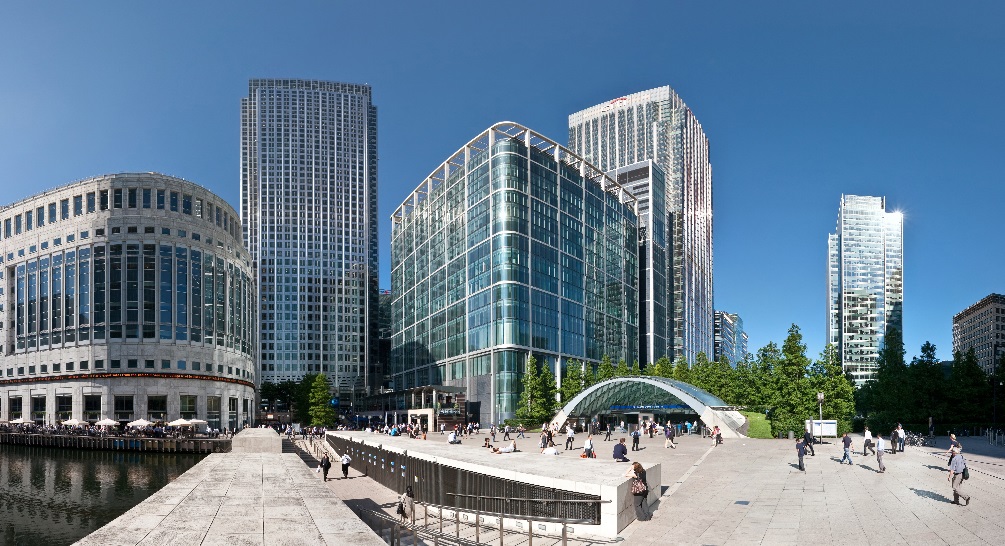 Lloyds Banking Group
Mid-markets Banking
Summer Placement
KPMG
Transaction Services
Summer Placement
MagTec Ltd.
Data analysis 
8-week Intern
Went to careers fairs
Took business cards
Expanded my network
Graduate Profiles
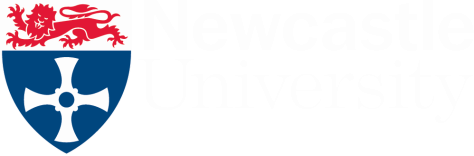 Jess
Kathryn
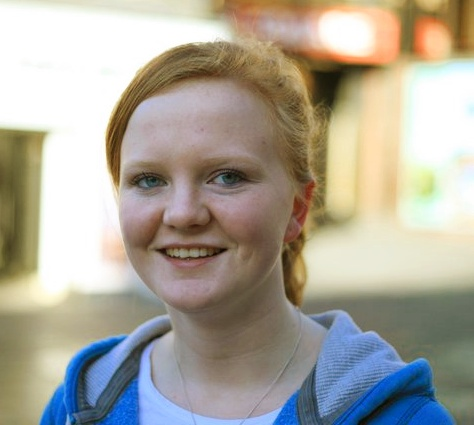 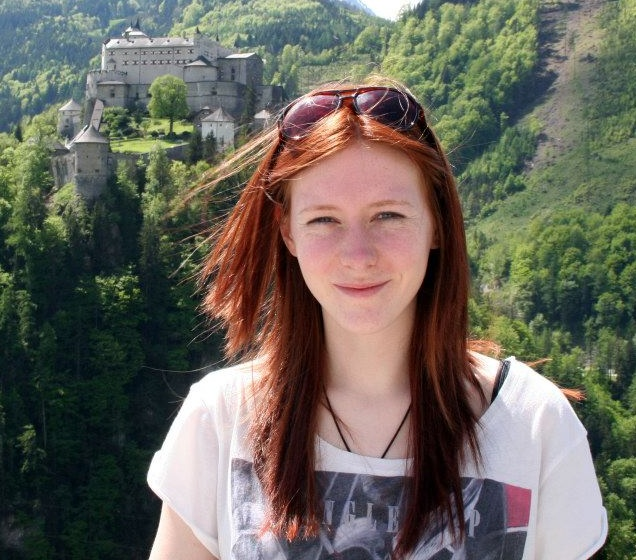 Graduated in 2013, BSc

Technology Graduate at Sky
Graduated in 2012, MMath

Atomic Weapons Establishment
Graduate Profiles
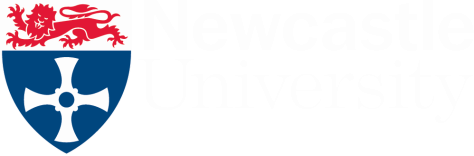 Will
Gary
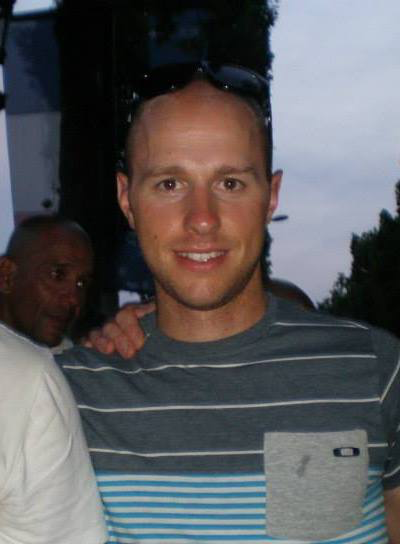 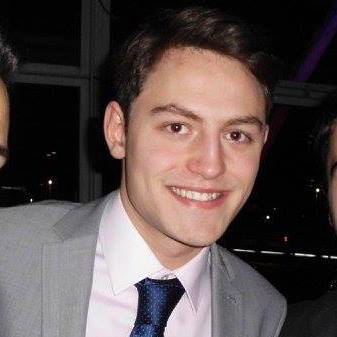 Graduated in 2015, BSc

Statistical Analyst, Servelec
Graduated in 2011, MMath

Sports Trader, Bodog Europe
Summary
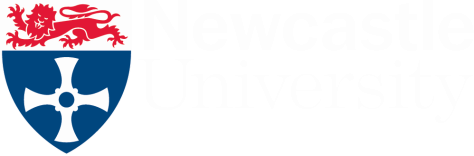 Maths & Stats opens many doors!
NCL ensures the best chance for future employment
@NCLMathsStats